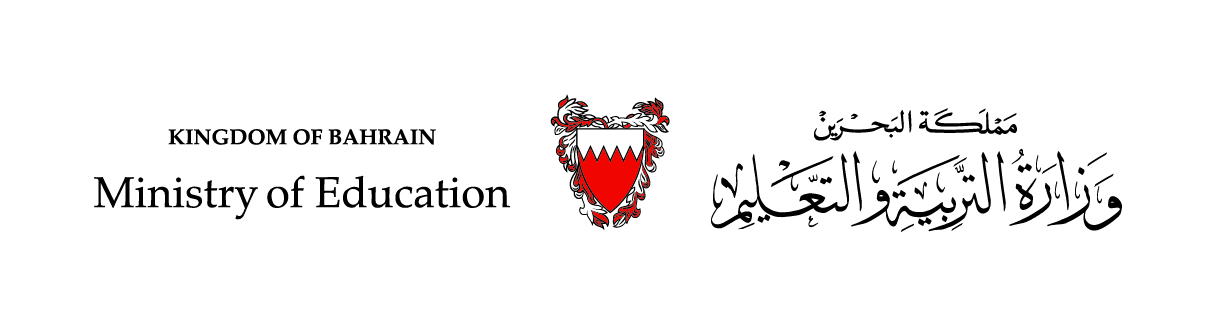 دَرْسُ في مادّةِ اللّغةِ العربيّةِالقِرَاءةُ  - الفَصلُ الدرَاسيُّ الأوَّلُ
أُنْشودةُ الغَوّاصِ
الصّفُّ الرَّابعُ الابْتدَائيُّ
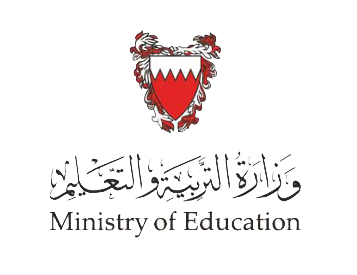 أُنْشودةُ الغَوّاصِ – اللّغة العربيَة – الرابع الابتدائي
أَهْدَافُ الدَّرْسِ:
1- تَحْدِيدُ أَهَمِّ الأَفْكَارِ الوَارِدَةِ في القَصيدَةِ.
2- تحليلُ أبيَاتِ القَصيدةِ تحليلًا دقيقًا.
3- إبْداءُ الرَّأيِ في أسلوبِ الشّاعِرِ بصياغةٍ وتعليلٍ سَليمَينِ.
أَكْتَشِفُ
أُنْشودةُ الغَوّاصِ – اللّغة العربيَة – الرابع الابتدائي
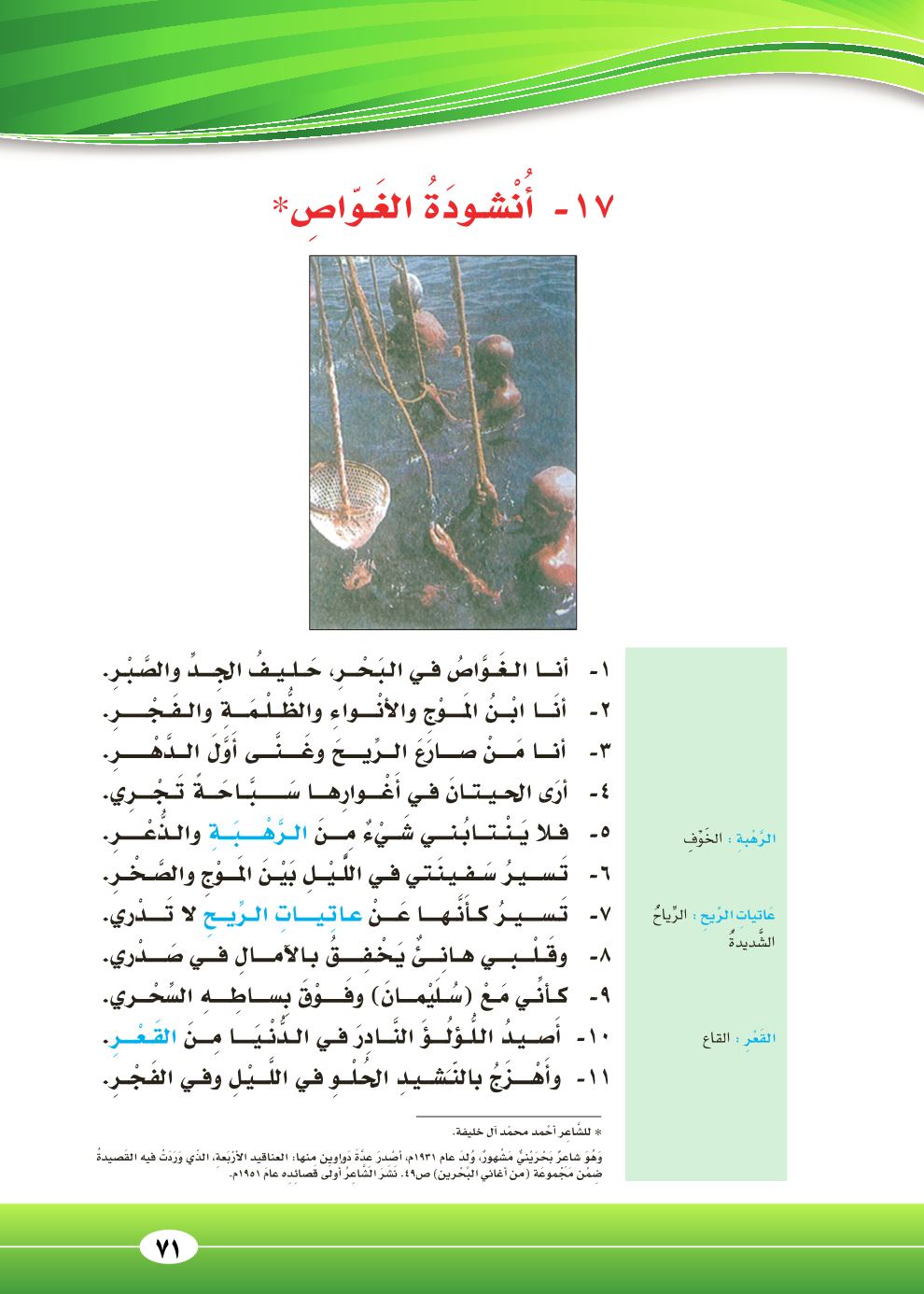 إقْرَأ الأبياتَ التي أمامك جيدًا:
كتاب القراءة للصّف الرابع الابتدائي، ص 71
أَكْتَشِفُ
أُنْشودةُ الغَوّاصِ – اللّغة العربيَة – الرابع الابتدائي
أقْرَأُ شَرْحَ الأبْياتِ بِتمعُّنٍ، ثُمّ أُجِيبُ عمّا يَلِيهِ مِنْ أسْئلَةٍ:
الفِكْرَةُ العَامَّةُ: 
اعتدادُ الغوَّاصِ بِمهنَتِهِ وحُبُّهُ لها رغمَ الشَّقاءِ والمخَاطرِ.
أَكْتَشِفُ
أُنْشودةُ الغَوّاصِ – اللّغة العربيَة – الرابع الابتدائي
ملازمٌ
الاجتهادُ
معاني الـمُفْرَدَاتِ
عاركَ
الزّمنُ
أعماقُ
يُصيبُني
مرتاحٌ
أنشدُ وأُغنّي
أَكْتَشِفُ
أُنْشودةُ الغَوّاصِ – اللّغة العربيَة – الرابع الابتدائي
يتحدّثُ الشّاعرُ في القصيدةِ على لسانِ الغوَّاصِ، فالغوَّاصُ يُخبرُنا بقصَّةِ شَقائِه ومُعاناتِه وما يتعرَّضُ لَهُ.          
مِن بَدايةِ القصيدةِ تتَّضحُ لَنَا قوَّةُ الغوَّاصِ في قولِه( أَنَا) فهَوَ فخورٌ بمهنتِه الصَّعبةِ المرتبطةِ بالبحرِ ثُمَّ يبيّنُ لَنَا صفاتَه من الجِدّ والاجتهادِ والعملِ الشَّاقِ إلى جانبِ التَّحمّلِ الشَّديدِ، لأنَّ ظروفَ مهنةِ الغوَّاصِ صعبةٌ.
حكمةُ  كلمةِ(أنا): 
تدلُّ على الفخرِ والاعتدادِ.
(1)
نلاحظُ تكرارَ ضميرِ المتكلّمِ(أَنَا) في بدايةِ الأبياتِ الثَّلاثةِ من القصيدةِ للدَّلالةِ على الفخرِ والاعتدادِ واعتزازِ الغوَّاصِ بمهنتِه، وعلى أنَّ هذهِ المهنةِ كانَ لها مكانةٌ وأهميّةٌ كبيرةٌ.
(2)
أَكْتَشِفُ
أُنْشودةُ الغَوّاصِ – اللّغة العربيَة – الرابع الابتدائي
يستعرضُ الغوَّاصُ قوّتَه فَهوَ يستطيعُ مواجهةَ الرّيحِ القويَّةِ بأدواتِه وأسلوبِه، ويدلُّ ذلكَ على معرفتِه بظروفِ الطَّبيعةِ وَهَوَ في البحرِ ،فَهوَ يستطيعُ أنْ يعرفَ اتجاهاتِ الرَّياحِ كي يتمكَّنَ مِن مواجَهتِها والتغلّبِ على ما تسبّبُه من متاعبَ لحركةِ السَّفينةِ. 
إلى جانبِ قوَّةِ الغوَّاصِ، فَهوَ أوَّلُ مَنْ أنشدَ الأهازيجَ، وهَذَا يدلُّ على قِدمِ مهنتِهِ.
صارعَ الرَّيحَ: 
شبَّه الرَّيحَ بالعدوّ أو الخصمِ الذي يتعاركُ مَعَه.
(3)
أَكْتَشِفُ
أُنْشودةُ الغَوّاصِ – اللّغة العربيَة – الرابع الابتدائي
يروي لَنَا الغوَّاصُ مشاهدتَه العجيبةَ والغريبةَ أثناءَ مزاولتِه لمهنةِ الغوصِ. 
فالغوَّاصُ يستطيعُ مشاهدةَ الحيتانِ الكبيرةِ وهي تسبحُ في أعماقِ البحرِ، وَهَذَا يعني خطورةَ الظّروفِ التي يمرُّ بِها، فَهوَ ينزلُ إلى أعماقِ البحارِ البعيدةِ، لِيكونَ باِلقربِ مِن هَذهِ الكائناتِ الكبيرةِ.
تجري:
 للدّلالةِ على خفَّةِ حركتِها في عمقِ البحرِ فهي تتسابقُ في السّباحةِ.
(4)
على الرغمِ من هولِ وعِظمِ منظرِ الحيتانِ المتسابقةِ في السّباحةِ بالقربِ من الغوَّاصِ، إلّا أنَّه لا يخافُ مِنها ولا يهتزُّ مهابةً. 
يؤكّدُ لَنَا الغوَّاصُ قوَّتَه وصلابتَه أمامَ ما يمرُّ بِه مِن مخاطرٍ، فَهوَ شجاعٌ ومتمرّسٌ وقدْ اعتادَ على المخاطرِ ومواجهتِها.
(5)
أَكْتَشِفُ
أُنْشودةُ الغَوّاصِ – اللّغة العربيَة – الرابع الابتدائي
تسيرُ سفينتي:
 شبَّه السَّفينةَ بالإنسانِ الذي يسيرُ دونَ خوفٍ.
ما زال الغوَّاصُ يحكي لَنَا ظروفَ رحلةِ الغوصِ التي يقضِيها على السَّفينةِ وسطَ أمواجِ البحرِ وظلامِ الليلِ الموحشِ مَعَ موجِ البحرِ المضْطربِ، وبَينَ صخورِ البحرِ الكبيرةِ العظيمةِ.
يُظهرُ الغوَّاصُ براعتَه في قيادةِ السَّفينةِ رغمَ ظروفِ الطَّبيعةِ القاسيةِ بينَ موجٍ مضطربٍ عاتٍ، وصخورٍ بحريةٍ قادرةٍ على هدمِ السَّفينةِ، وكلُّ ذلكَ في ظلمةِ الليلِ الموحشةِ، إلا أنَّ فريقَ السَّفينةِ المهرةَ قادرون على قيادةِ السَّفينةِ ببراعةٍ دونَ خوفٍ أو كللٍ.
(6)
أَكْتَشِفُ
أُنْشودةُ الغَوّاصِ – اللّغة العربيَة – الرابع الابتدائي
تسيرُ، لا تدري: شبَّه السَّفينةَ بالإنسانِ القويّ الذي يسيرُ ولا يخافُ. 
عاتياتُ الرّيحِ: شبَّه الرَّيحَ بالخصمِ الذي يحاولُ اعتراضَ الطريقِ.
يؤكّدُ الشَّاعرُ مواصلةَ رحلتِه بالسَّفينةِ بمهارةٍ، فالسَّفينةُ تسيرُ بثباتٍ دُونَ أنْ توليَ الرياحَ الشديدةَ التي تحاولُ الوقوفَ في طريقِها أدنى اهتمامٍ.
(7)
قلبي هانئٌ:
شبَّه القلبَ بالإنسانِ السَّعيدِ.
يخفقُ بالآمالِ: شبَّه الأمنياتِ والآمالَ بالشيءِ الماديّ المتحركِ.
يروي لَنَا الغوَّاصُ في البيتِ الثاَّمنِ صورةً جميلةً لَهُ وهوَ في عرضِ البحرِ، فرغمَ كلّ المخاطرِ والأهوالِ يظلُّ قلبَه القويُّ هانئا سعيدًا مليئًا بالأمنياتِ الجميلةِ، قدْ تكونُ أمنياتِ العودةِ بالسَّلامةِ، أو أمنياتِ صيدِ الكثيرِ مِن اللُؤلؤِ  والداناتِ.
(8)
أَكْتَشِفُ
أُنْشودةُ الغَوّاصِ – اللّغة العربيَة – الرابع الابتدائي
يشبَّه الشَّاعرُ نفسَه وهوَ على ظهرِ السَّفينةِ التي تسيرُ بسرعةٍ بَيَنَ الأمواجِ، كَمَا لوْ كانَ مَعَ سيدِنا سليمانَ على البساطِ السّحريّ لخفَّةِ حركتِه.
يصوّرُ لنَا الغوَّاصُ شعورَه وَهَوَ على ظهرِ السَّفينةِ المتحرّكةِ بقوَّة ٍوخفَّةٍ، مِثلَمَا لوْ كانَ على البساطِ السّحريّ الطَّائرِ. 
يرسمُ الغوَّاصُ هذا  ليوضّحَ أولًا غرابةَ الشّعورِ  فلَيسَ بمقدورِ الجميعِ أنْ ينالوا نفسَ الإحساسِ.
(9)
يكشفُ لَنَا الغوَّاصُ عن مهنتِه وغرضِه مِن رحلةِ الغوصِ، فهوَ يُبحرُ مِن أجلِ صيدِ اللُؤلؤِ الفريدِ النّادر ِالموجودِ في قاعِ البحار ِالعميقةِ. 
يبيّنُ لَنَا أنَّ اللُؤلؤَ الذي يصيدُه نادرُ النوعِ  للدّلالةِ على غلاءِ ثمنِه وأنَّه موجودٌ فقطْ في بحارِ بلادِه.
(10)
أَكْتَشِفُ
أُنْشودةُ الغَوّاصِ – اللّغة العربيَة – الرابع الابتدائي
يختمُ الغوَّاصُ حديثَه بالفرحِ فَهَوَ رغمَ قسوةِ ظروفِ مهنتِه، إلا أنَّه يرفعُ صوتَه بالنَّشيدِ الجميلِ ليلًا ونهارًا حتى يهزمَ الخوفَ، ويعبّرَ عن آمالِه وأمنياتِه بالنَّشيدِ.
الليلُ/ الفجرُ: تضادٌ.
حياة الغوّاص أثناء رحلة الغوص.
(4- 11 )
(11)
أَفْهَمُ
أُنْشودةُ الغَوّاصِ – اللّغة العربيَة - 4/ب-
أُجِيبُ عن الأسئلة الآتية في ضوءِ فهمِ النصِّ السّابقِ:
1. أذْكُرُ معْنَى كُلٍّ مِمَّا يَلي، ثُمّ أضعُ الكَلمةَ في جملةٍ توضِّحُ معنَاها:
تعيشُ الحيتانُ في أغوارِ المحيطاتِ.
أعماقٌ
مرتاحٌ/ سعيدٌ
يعيشُ الفردُ هانئًاعنْدَمَا يكونُ بيَنَ َأسرتِه.
في اليومِ الوطنيّ أهزجُ بالأناشيدِ فرحًا.
أنشدُ
2. أكتبُ المطلوبَ في الجدولِ الآتي:
عدوٌ/ خصمٌ
غورٌ
أناشيدُ
أَفْهَمُ
أُنْشودةُ الغَوّاصِ – اللّغة العربيَة – الرابع الابتدائي
3. كانَتْ للغوَّاصِ ذكرياتٌ كثيرةٌ وصفَها في الأبياتِ، بعضُها قاسيٌ، وبعضُها جميلٌ. 
أَذكرُ اثنتين لكلٍ منها. 



4. كيفَ تسيرُ سفينةُ الغوَّاصِ كَمَا وَصفَها؟
مصارعةُ الرّيحِ.
قلبي هانئٌ يخفقُ بالآمالِ.
السيرُ في الليلِ والظلامِ بالبحرِ.
كأني مَعَ سليمانَ فوقَ بساطِه السحريّ.
تسيرُ قويَّةً ثابتةً رغمَ وحشةِ الليلِ وقسوةِ الصَّخرِ والموجِ والرّياحِ، فَهيَ تتجاهلُ كلَّ المخاطرِ وتواصلُ مسيرَها.
أُحلّل
أُنْشودةُ الغَوّاصِ – اللّغة العربيَة – الرابع الابتدائي
أحددُ الفكرةَ العامةَ لأبياتِ القصيدةِ: 


2. ( تسيرُ كأنَّها عَن عاتياتِ الرّيحِ لا تدرِي) 
أُوضّحُ التَّشبيهَ في العبارةِ السَّابقةِ.
اعتدادُ الغوَّاصِ وحبّهِ لمهنتِه رغمَ الشَّقاءِ والمخاطرِ.
شبَّه الشَّاعرُ السَّفينةَ بالإنسانِ الذي يسيرُ بقوةٍ دُونَ خوفٍ ويتجاهلُ شدَّةَ الرّياحِ لمواصلةِ المسيرِ، وشبَّه الرَّياحَ بالإنسانِ الخصمِ الذي يريدُ عرقلةَ حركةِ السَّفينةِ.
[Speaker Notes: توظيف الرؤوس المرقمة]
أُحلّل
أُنْشودةُ الغَوّاصِ – اللّغة العربيَة – الرابع الابتدائي
3. أَنْثُرُ البيتَين الرابعَ والخامسَ مِنَ القَصيدَةِ بأسْلُوبي الخاصِّ.




4. أُعللُ: 
أ. تكرارَ الضميرِ(أنا) في الأبياتِ الثَّلاثةِ الأُولى . 
..............................................................................................................................................................................................................................................................
ب. وصْفَ الشَّاعرِ لِلّؤلؤِ بالنَّادرِ.
 ..............................................................................................................................................................................................................................................................
يروي لَنَا الغوَّاصُ مشاهدتَه العجيبةَ والغريبةَ أثناءَ مزاولتِه لمهنةِ الغوصِ. فالغوَّاصُ يستطيعُ مشاهدةَ الحيتانِ الكبيرةِ وهي تسبحُ في أعماقِ البحرِ، وَهَذَا يعني خطورةَ الظّروفِ التي يمرُّ بِها، فَهوَ ينزلُ إلى أعماقِ البحارِ البعيدةِ، لِيكونَ باِلقربِ مِن هَذهِ الكائناتِ الكبيرةِ. 
على الرغمِ من هولِ وعِظمِ منظرِ الحيتانِ المتسابقةِ في السّباحةِ بالقربِ من الغوَّاصِ، إلّا أنَّه لا يخافُ مِنها ولا يهتزُّ مهابةً. 
يؤكّدُ لَنَا الغوَّاصُ قوَّتَه وصلابتَه أمامَ ما يمرُّ بِه مِن مخاطرٍ، فَهوَ شجاعٌ ومتمرّسٌ وقدْ اعتادَ على المخاطرِ ومواجهتِها.
للدَّلالةِ على الفخرِ والاعتدادِ واعتزازِ الغوَّاصِ بمهنتِه، وعلى أنَّ هذه المهنةِ كانَت لها مكانةٌ وأهميَّةٌ كبيرةٌ.
للدَّلالةِ على غلاءِ ثمنهِ وأنَّه موجودٌ  فقطْ في بحارِ بلادِه.
[Speaker Notes: توظيف الرؤوس المرقمة]
أُحلّل
أُنْشودةُ الغَوّاصِ – اللّغة العربيَة – الرابع الابتدائي
5. ما الأمنياتُ والآمالُ التي كانَتْ تخفقُ في قلبِ الغوَّاصِ كَمَا ذكرَ في البيتِ الثاَّمنِ. 

6. ذَكَرَ الغوَّاصُ الظلمةَ والفجرَ في البيتِ الثَّانِي، ثُمَّ ذَكَرَ الليلَ والفجرَ في البيتِ الأخيرِ. 
أُقارنُ بَيَنَ شعورِ  الغوَّاصِ في استخدامِه للمفرداتِ في البيتين.
أمنياتُ العودةِ بالسَّلامةِ إلى الأهلِ والأحبَّةِ، وأمنياتُ الفوزِ  بالصَّيدِ الكثيرِ.
في البيتِ الثاَّني استخدمَ الغوَّاصُ الظلمةَ والفجرَ ليعبرَ عنْ الشدَّةِ والقسوةِ التي يستطيعُ أنْ يتغلبَ عليها وَهَوَ يعيشُ فيها.   
أمَّا في البيتِ الأخيرِ فقد ْاستخدمَ الليلَ والفجرَ للتَّعبيرِ عن فَرَحهِ بالغناءِ طوالَ اليومِ.
نشاط ختامي
أُنْشودةُ الغَوّاصِ – اللّغة العربيَة – الرابع الابتدائي
أَنَا مَنْ صَارَعَ الرَّيح . 
أَنَا مَنْ وَاجَهَ الرَّيح. 
1.أَخْتارُ التعبيرَ الأفضلَ، ثُمَّ أُعلّلُ رَأْيِي. 
 

2. مَعَ التطورِ الذي اجتاحَ مجتمعَنا، انْدَثَرتْ مهنةُ الغوصِ.
- أكتبُ عددًا مِن الاقتراحاتِ لاستغلالِ اللؤلؤِ الموجودِ في بحرِ بلادِي والمحافظةِ على هذا الموروثِ.
أَنَا مَنْ صَارَعَ الرَّيحَ، حتَّى يبيّنَ قوَّةَ المعركةِ التي تدورُ بينَه وبَيَنَ الرَّيحِ الشَّديدةِ العاتيةِ، فَهَوَ يقفُ في وجهِهَا كالمصارعِ القويّ الذي يهزمُها.
1- عملُ مسابقاتٍ بحريَّةٍ على مستوى المملكةِ للبحثِ عَن اللؤلؤِ.
2- تخصيصُ جهةٍ معنيَّةٍ بالاهتمامِ والتدريبِ والإشرافِ على المتدربين وعلى الظروفِ البحريَّةِ لحمايةِ تكاثرِ اللؤلؤِ.
3- إنشاءُ معارضٍ وطنيَّةٍ داخليَّةٍ ودوليَّةٍ خارجيَّةٍ للتَّعريفِ بموروثِ الغوصِ وعرضِ اللؤلؤِ البحرينيّ.
أُنْشودةُ الغَوّاصِ – اللّغة العربيَة – الرابع الابتدائي
انتهى الدّرسُ